Selfies in the library
Using social media to engage, inspire and inform
“Social media can do something no other medium can: directly engage and connect our patrons-to the library and to each other”
-Laura Solomon
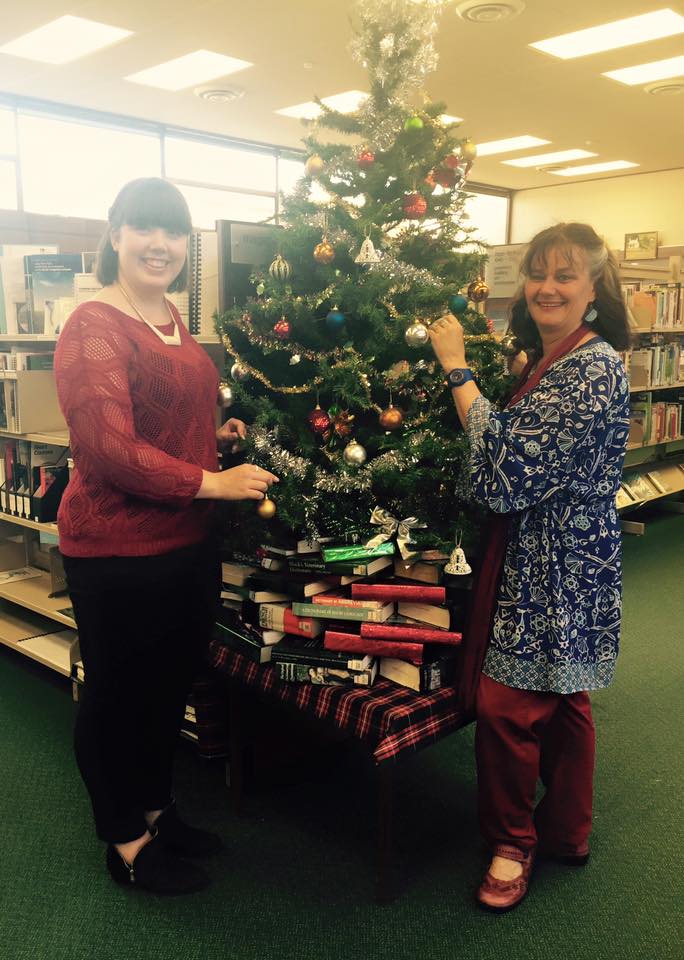 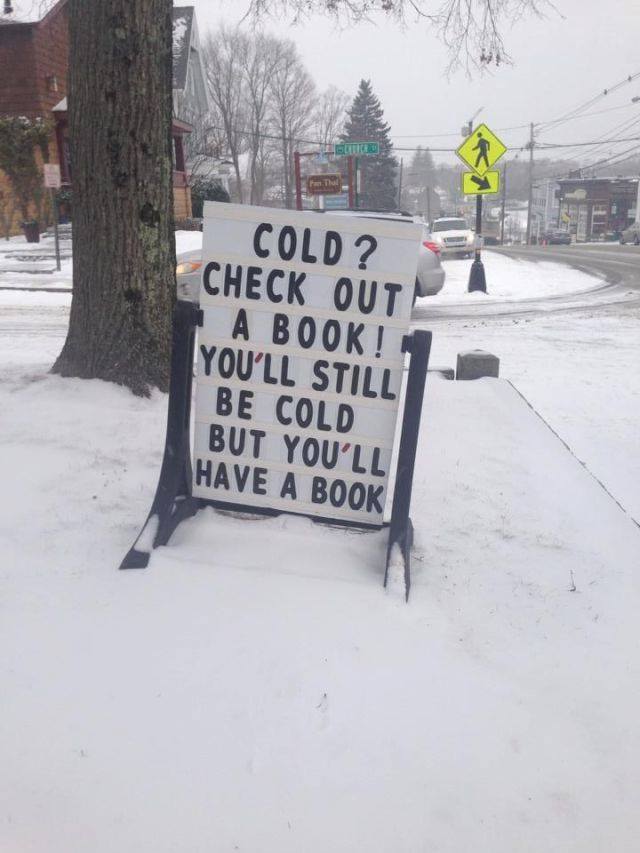 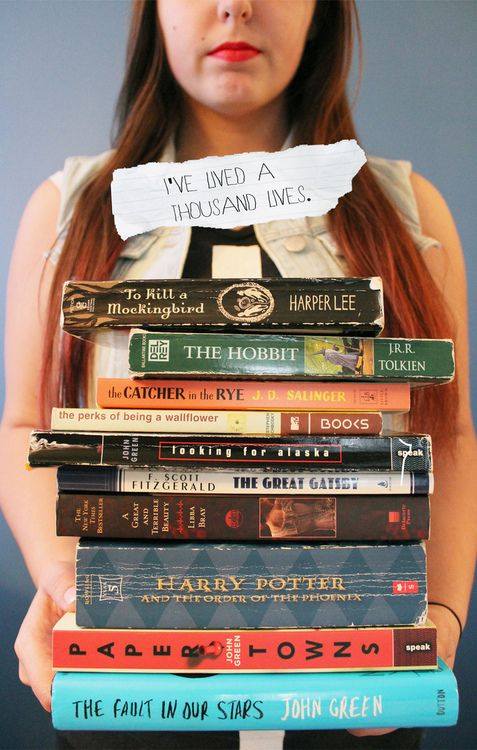 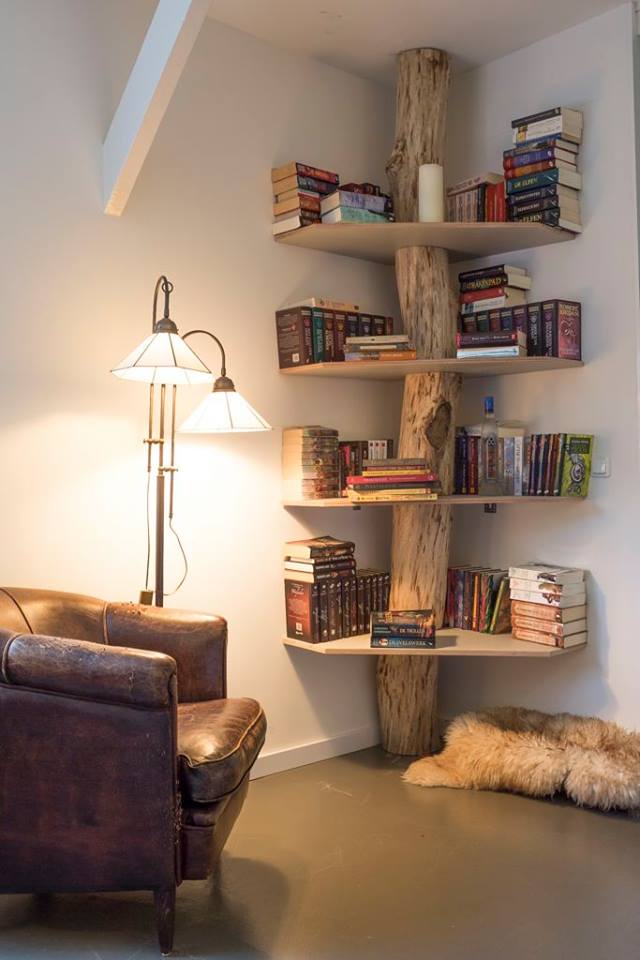 Percentage of 13-17 year olds who use..
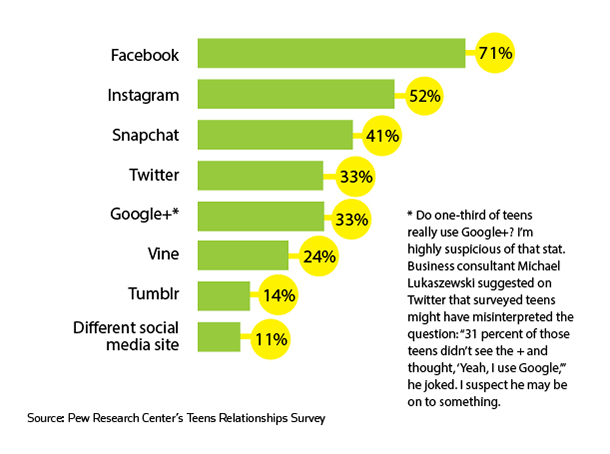 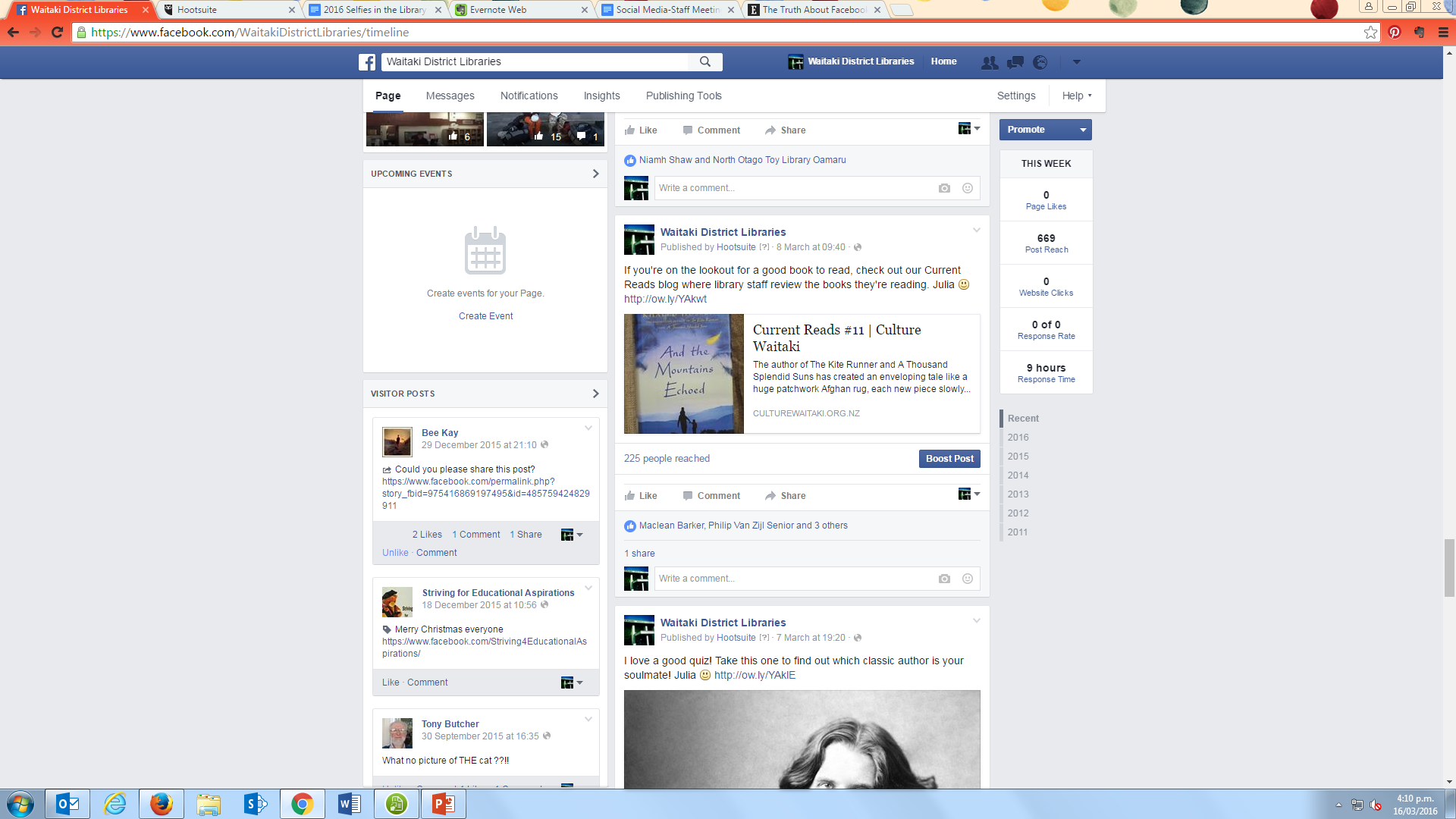 Follow us
Facebook: https://www.facebook.com/WaitakiDistrictLibraries/ 
Twitter: @WDLibraries
Pinterest: https://www.pinterest.com/WaitakiLibrary/ 
Blog: https://culturewaitaki.org.nz/waitaki-district-libraries/blog
Find me
Twitter: @JuliadeRuiter	
Blog: www.happydayslibrarian.wordpress.com 
Email: jderuiter@waitaki.govt.nz